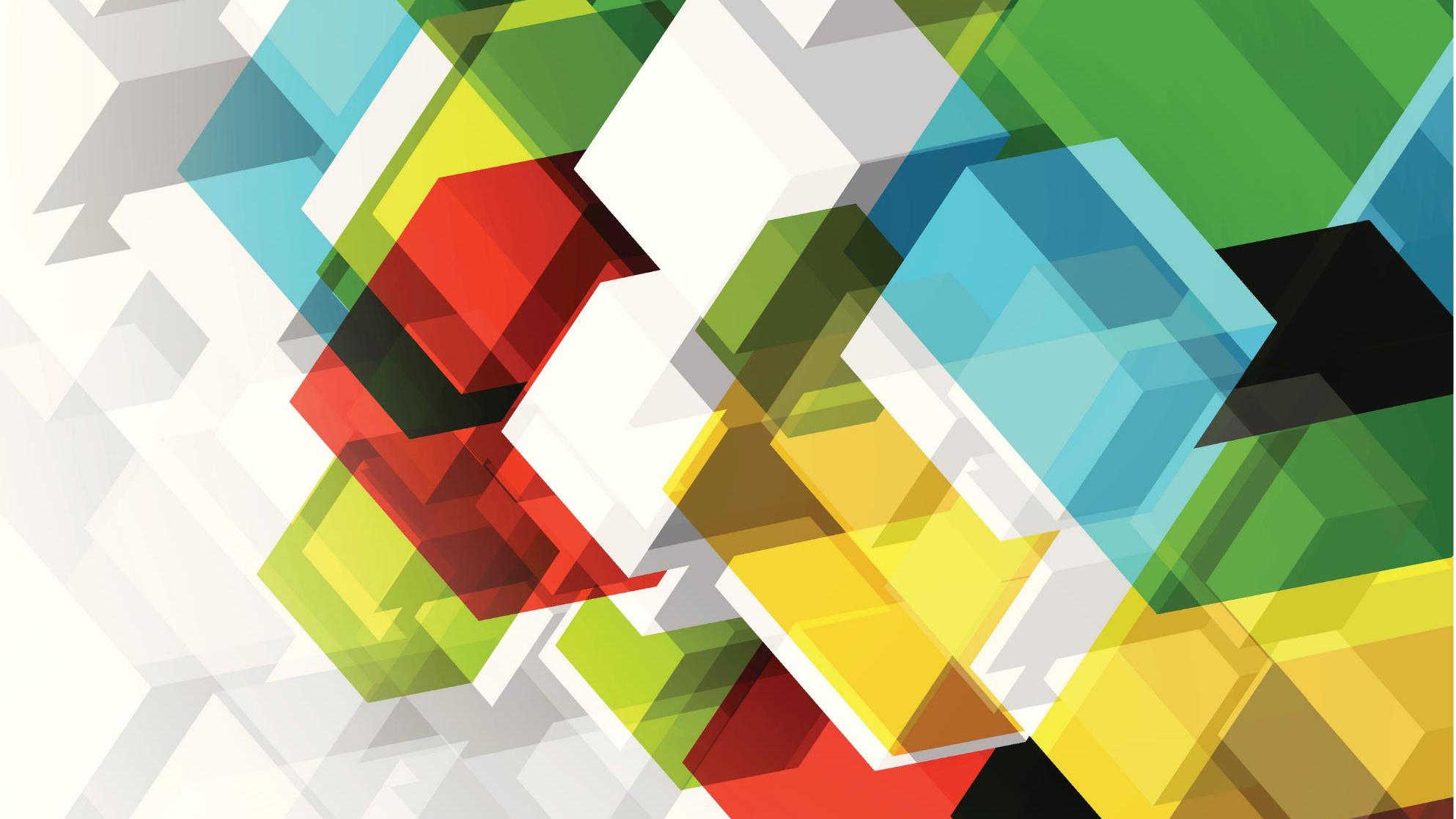 PORTUGUÊS7º ANO
PROFESSORA CHRISTINA ALMEIDA
AULA – 11 DE SETEMBRO DE 2020
RELACIONE AS COLUNAS:
(1) Gosto muito de dançar, 			(10)como também rasgava as cartas com desespero. 
(2) Não se preocupe, 			( 4 )nem egoísmo. 
(3) Está faltando água nas represas, 		( 6 ) porém não consegui observar todas as paisagens.
(4) Não é maldade, 				( 8 ) no entanto, não está preparado para a prova. 
(5) Não vá embora 				( 3 )por conseguinte haverá racionamento de energia. 
(6) Viajei até ao Norte, 			( 2 ) que estaremos aqui.
(7) Já ensinei a técnica, 			( 1 ) pois faço “jazz” desde pequenina.
(8) Estudou muito; 				( 5 ) ou eu vendo esta casa.
(9) Traz-me as tuas revistas 			( 9 )ou terei que comprar outras.
(10) Ela não só chorava, 			( 7 )portanto façam corretamente o trabalho.
EXPLICAÇÃO		5. ALTERNÂNCIA		9. ALTERNÂNCIA 
EXPLICAÇÃO		6. OPOSIÇÃO		10. ADIÇÃO OU SOMA
CONCLUSÃO		7. CONCLUSÃO
ADIÇÃO		8. OPOSIÇÃO
11/09/2020
ORGANIZE AS FRASES ABAIXO, FORMANDO UM PERÍODO COMPOSTO DE TRÊS ORAÇÕES COORDENADAS.
Acendeu o abajur
Deitou-se
Recebeu o presente
Abriu o pacote
Guardou os chinelos
Soltou um largo sorriso
1. Recebeu o presente, abriu o pacote e soltou um largo sorriso.
2. Acendeu o abajur, guardou os chinelos e deitou-se.
Recebeu o presente, abriu o pacote e soltou um largo sorriso.
1ª oração: Oração Coordenada Assindética.
2ª oração: Oração Coordenada Assindética.
3ª oração: O. C. Sindética Aditiva.

2. Acendeu o abajur, guardou os chinelos e deitou-se.
1ª oração: Oração Coordenada Assindética.
2ª oração: Oração Coordenada Assindética.
3ª oração: O. C. Sindética Aditiva.
11/09/2020
FONEMA /s/ representado por diferentes letras:
1. ç – louça, ação, caçamba, representação, calça
2. c – cena, cereal, encenar, em cima, acenar
3. ss – assistência, assistir,  assinar, assunto, assado
4. s – sapato, sino, sopa, sapo, silêncio

            PARA A PRÓXIMA AULA: 14/09 (SEGUNDA-FEIRA)
LIVRO – PÁGINA 264 – LEITURA
EXERCÍCIOS – PÁGINAS 266 E 267
11/09/2020